key stage 3 ICT
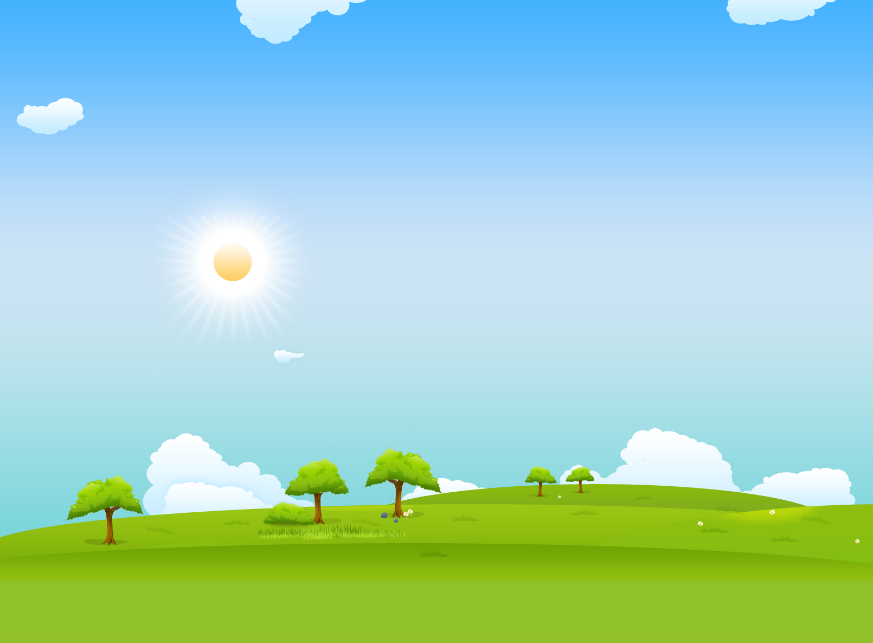 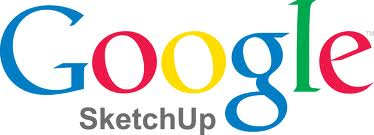 Computer Aided Design
House Designer
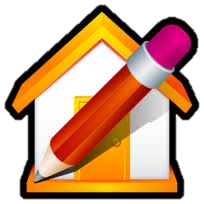 The House Designer
Use the plan on the next page to lay out furniture in Mr. Coleman’s Apartment.

You may need to rotate some objects. You can also add others from the internet if you wish.

You should complete this task in 5 minutes
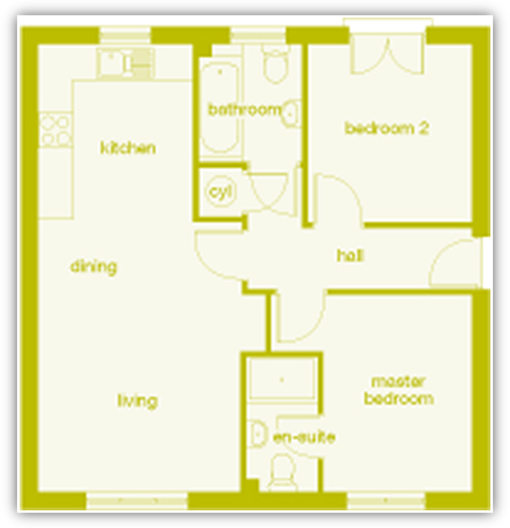 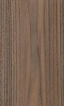 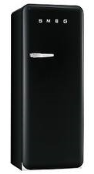 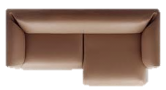 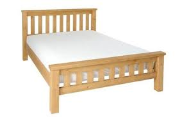 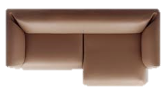 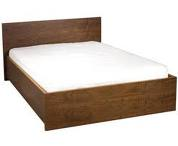 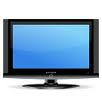 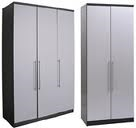 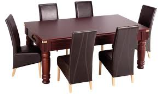 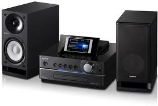 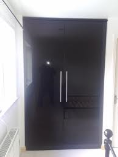 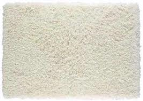 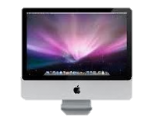 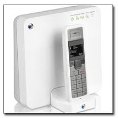 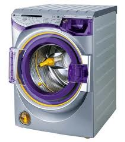